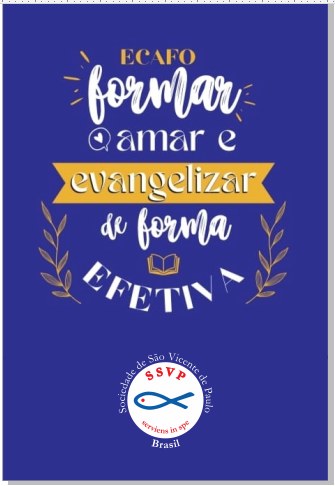 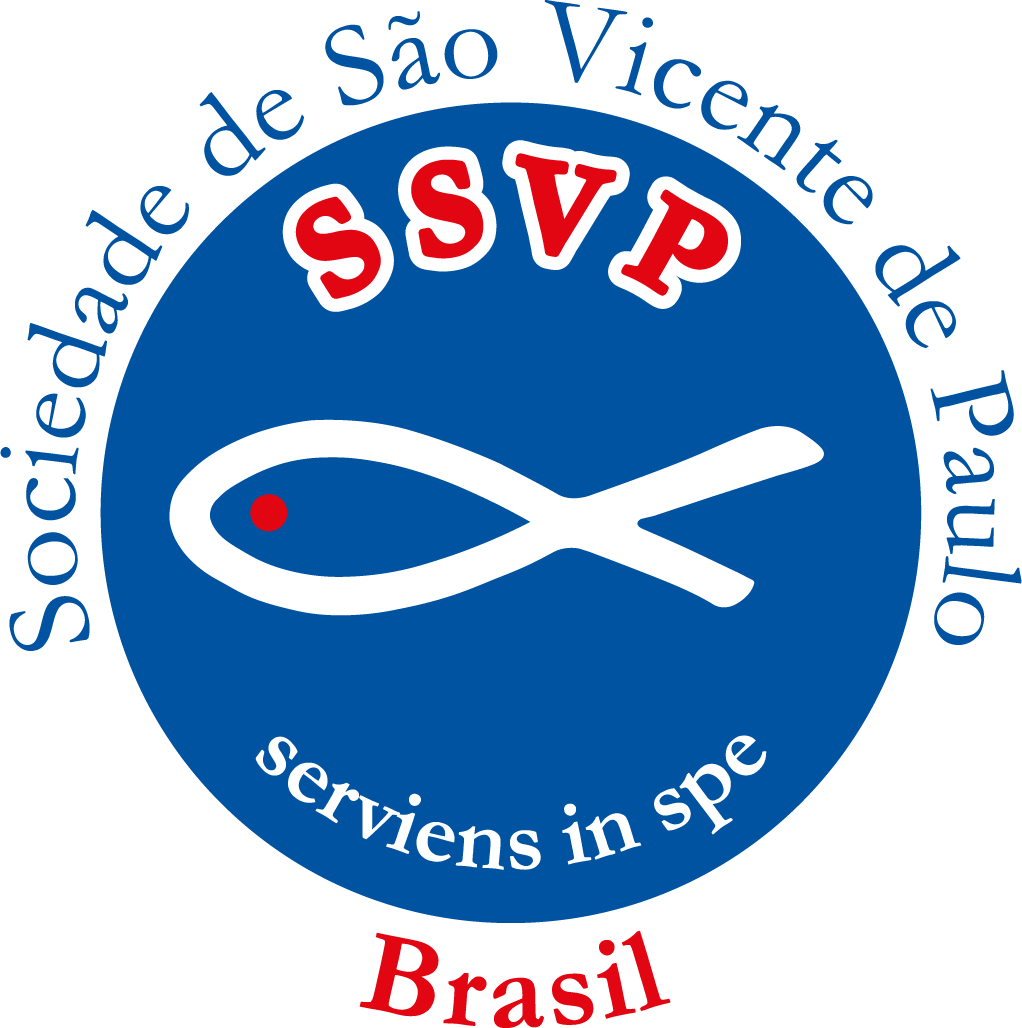 Liderança de Ecafo
Formação para formadores
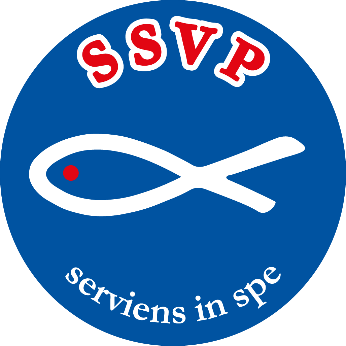 Formar, amar e evangelizar de forma efetiva”
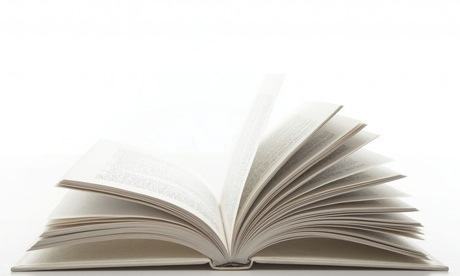 ECAFO
Liderança de Ecafo
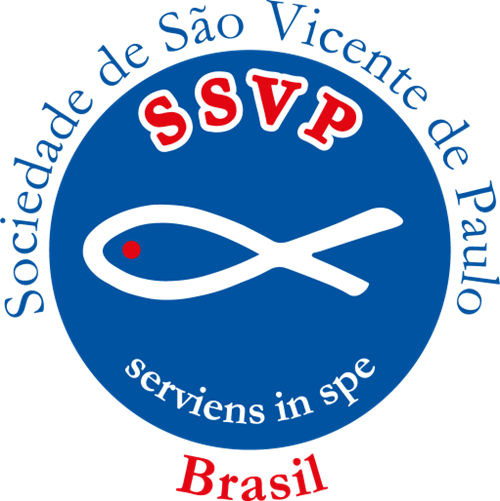 Missão:                                                  Estabelecer uma estratégia de formação que auxilie na busca  do amor ao próximo e da santificação.  

Visão:
Promover a formação humana, formação cristã  e formação vicentina em todas as unidades da SSVP.

Lema:                                                                
Formar-se bem para servir melhor
Liderança de Ecafo
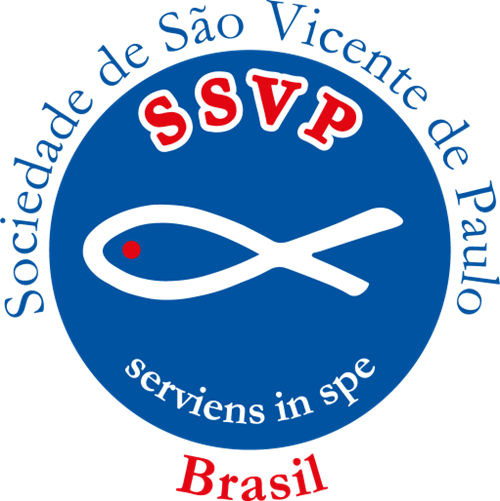 Objetivos: 

Fornecer uma formação constante  a todos os confrades e consócias.

Difundir a SSVP, divulgando o  carisma vicentino

Despertar novas lideranças, preparando-as para assumirem as mais diversas responsabilidades dentro da SSVP.
Liderança de Ecafo
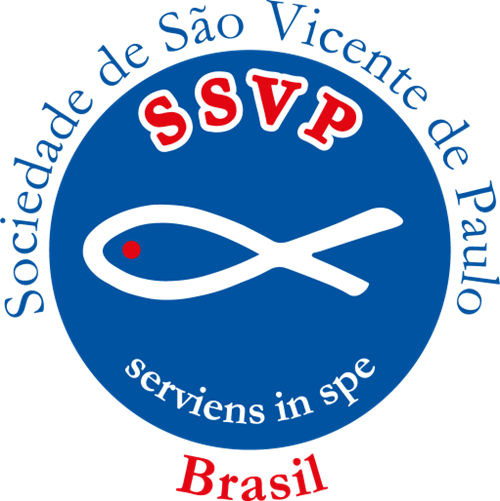 Desafios da Ecafo:


Criar e manter em cada Conselho Central, um núcleo de formação vicentina  permanente, com ações periódicas. 

Realizar “ Ecafo” de forma  integral (capacitação)

Buscar meios para que o plano de formação seja o mais abrangente possível e que chegue a todos os confrades e  consócias por meio de ações criativas e motivadoras.
Liderança de Ecafo
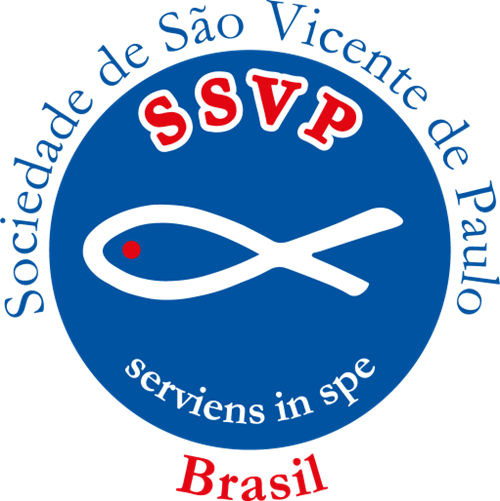 Desafios da Ecafo:


- Formar as bases (Conferências e CPs).

- Manter a espiritualidade vicentina e o carisma da SSVP em todos os cursos e encontros promovidos pela Ecafo e outros departamentos, incluindo as  músicas vicentinas e/ou que tenha a ver com nosso carisma.
Liderança de Ecafo
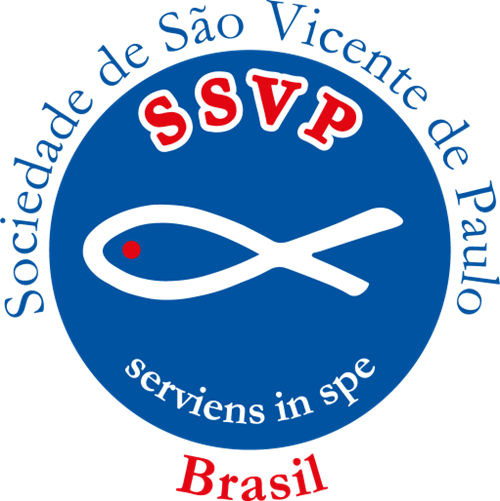 Diretrizes Gerais.


A Ecafo é um departamento dos Conselhos e deve ajudá-los no desempenho de suas funções, inclusive no planejamento anual.

Para ser coordenador(a) de Ecafo é preciso ter dois anos de atividade vicentina ininterrupta para CP e CC e quatro anos para CM e CNB.
Liderança de Ecafo
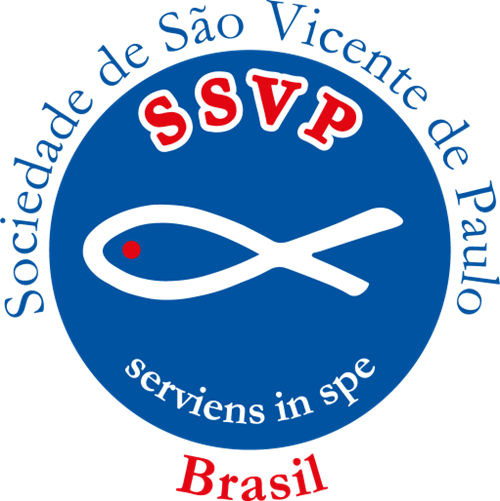 Diretrizes Gerais.


O(A) coordenador(a) da Ecafo é membro da diretoria do Conselho. 

Precisa manter um bom relacionamento com todas as unidades vicentinas e visitá-las periodicamente, incentivando todos a participarem dos eventos de formação e dos Módulos da Ecafo.

A despesas da Ecafo será custeada pelo Conselho a que está vinculada;
Liderança de Ecafo
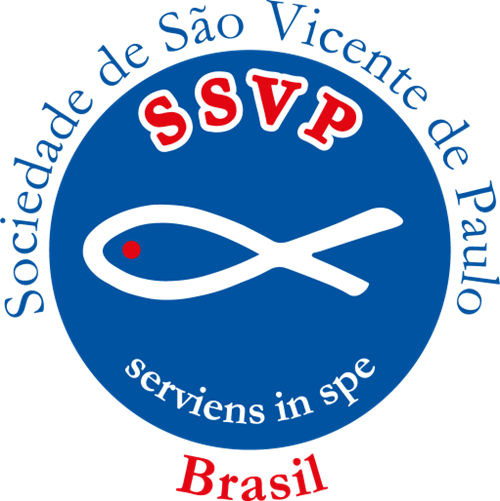 Diretrizes Gerais.

O CNB nomeará um(a) coordenador(a) e este escolherá os coordenadores regionais;

O CM nomeará o(a) coordenador(a) para orientar a Ecafo dos CCs.

O(A) coordenador(a) do CM poderá optar por ter uma equipe base para os trabalhos de orientação, contando, inclusive com a participação da assessoria espiritual.
Liderança de Ecafo
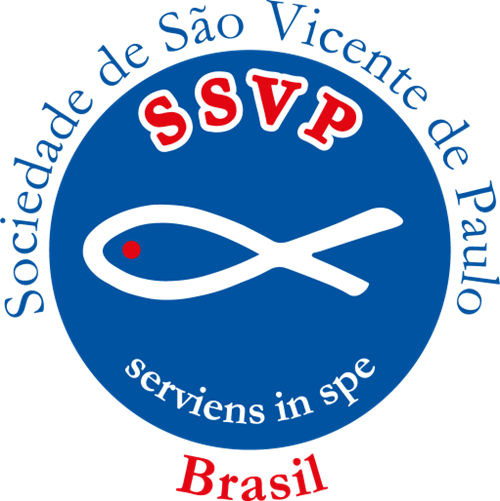 Diretrizes Gerais.



O Conselho Central nomeará um coordenador e este formará  uma equipe de trabalho para auxiliá-lo. Art.198, III (equipe de apoio e de formadores)
Liderança de Ecafo
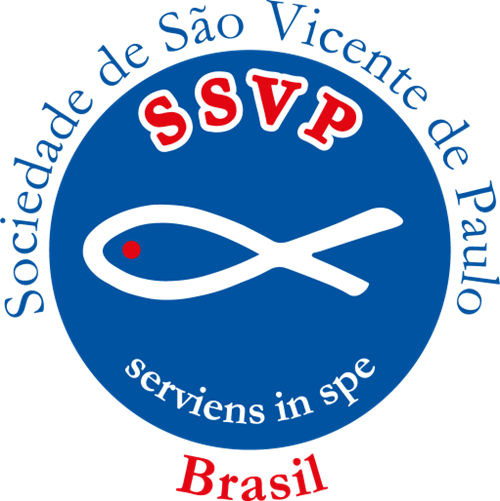 Diretrizes Gerais.



A equipe da Ecafo do CC terá como foco ajudar o(a) coordenador(a) na organização das atividades, planejamentos e execução da aplicação dos módulos, dos encontros, eventos, etc. O(a) coordenador(a) precisa capacitar pessoas para auxiliá-lo na aplicação dos conteúdos de formação.
Liderança de Ecafo
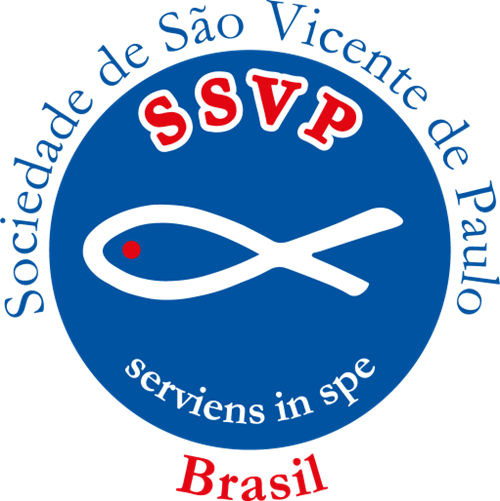 Diretrizes Gerais.



Os CCs devem organizar a Ecafo permanente proporcionando formação cristã e vicentina, orientando sobre as questões de justiça social e/ou outros temas de acordo com a realidade presente. Art.198
Liderança de Ecafo
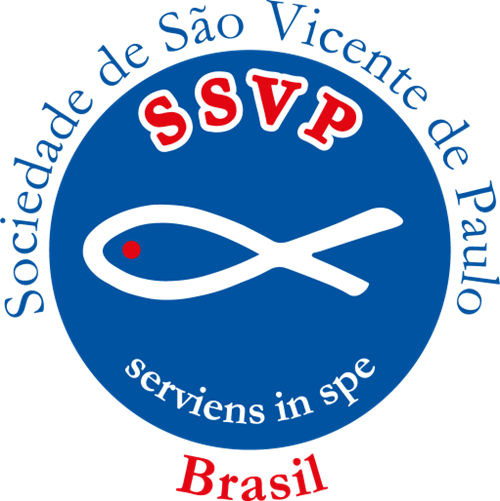 Diretrizes Gerais.

- Disponibilizar materiais impressos ou arquivos, inclusive o módulo que está sendo ministrado.

- Tornar as apresentações dinâmicas e atraentes.

-  Acompanhar o desenvolvimento dos participantes.

-  Avaliações periódicas da Ecafo, visando correções e melhorias.

-  A Ecafo permanente pode ser em locais fixos ou itinerante.
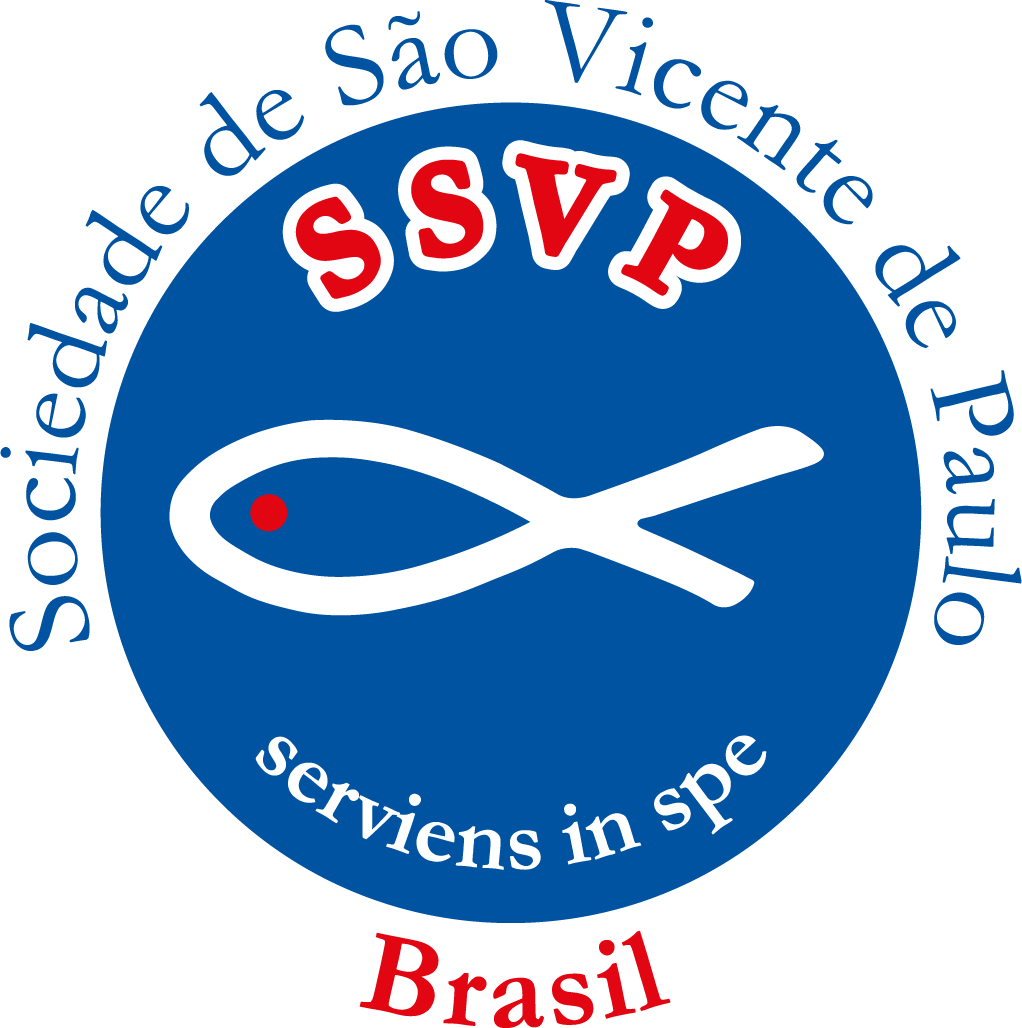 Formação Básica1ª parte
COORDENAÇÕES  DE ECAFO
COORDENAÇÕES  DE ECAFO EM: 

- Conselho Particular

- Conselho Central
- Conselho Metropolitano

- Regional do CNB

- Conselho Nacional
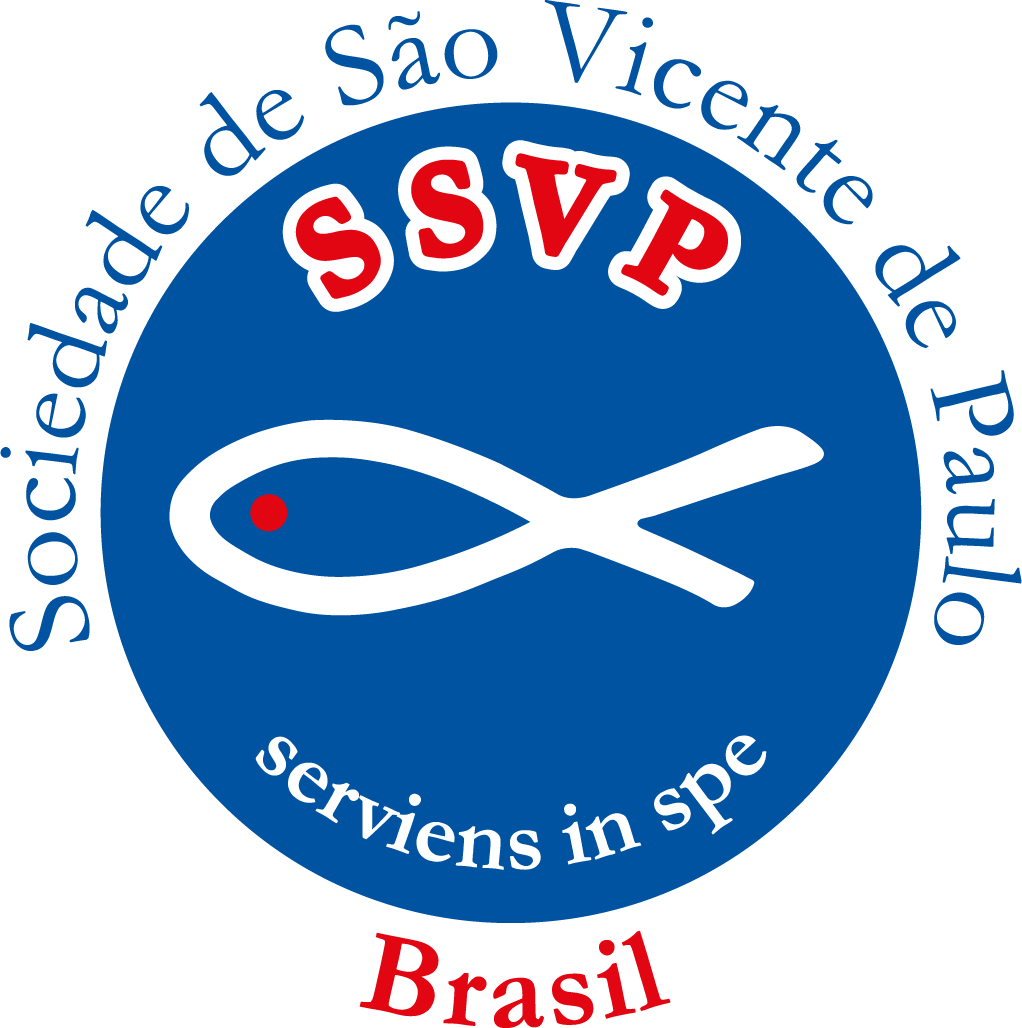 Formação Básica1ª parte
Liderança de Ecafo
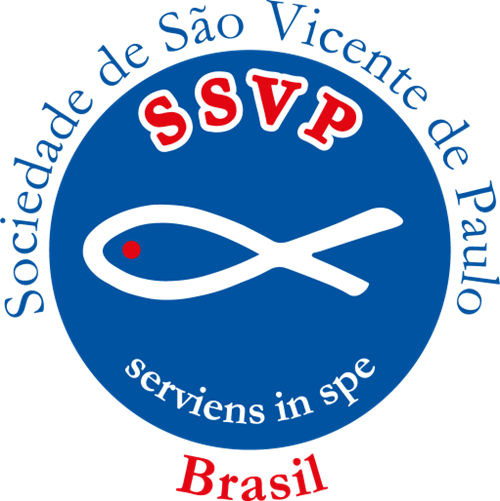 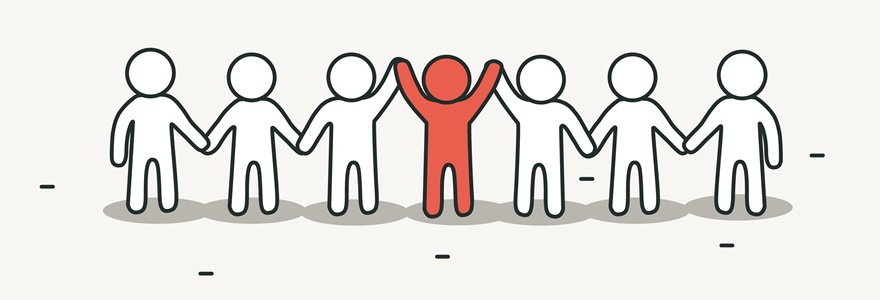 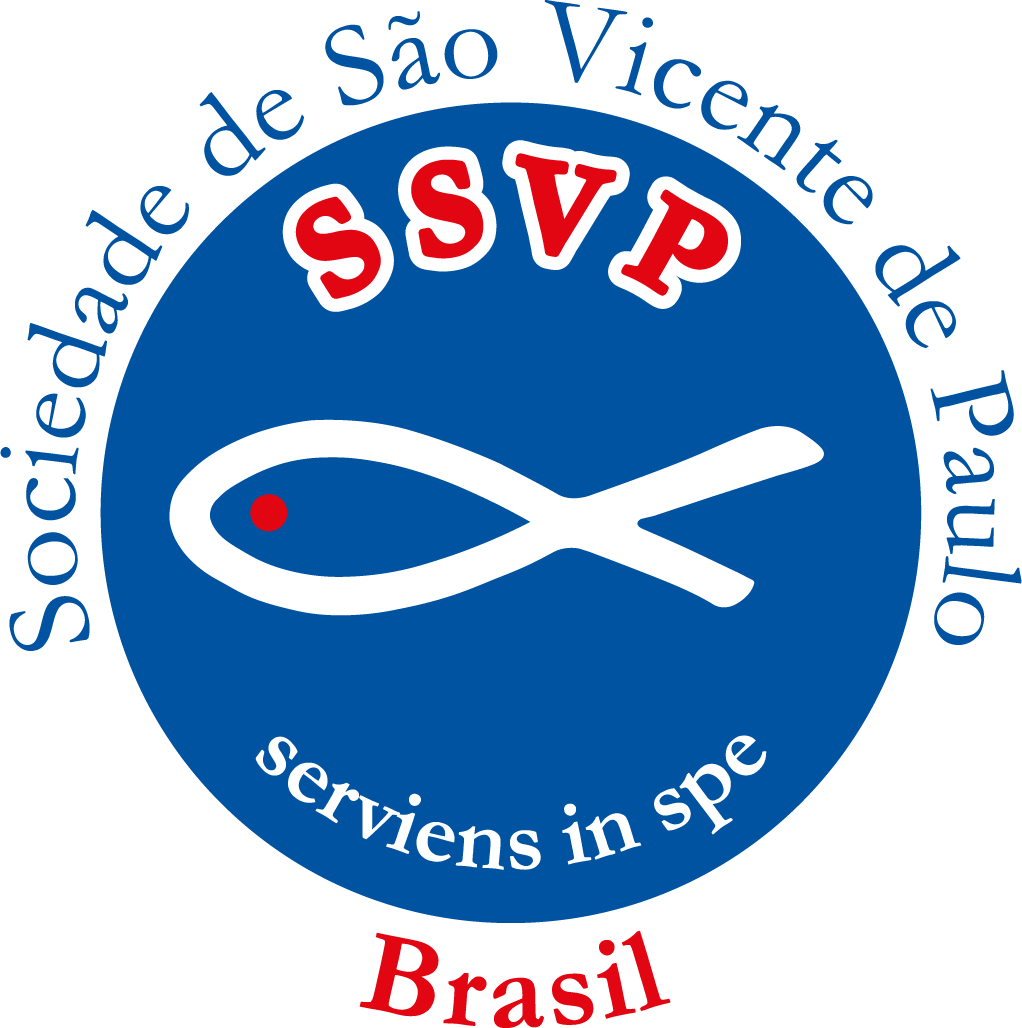 Conselho Particular
Liderança de Ecafo
Conselho particular
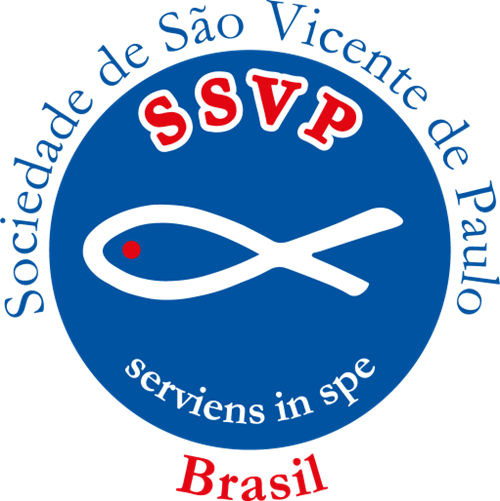 A coordenação da Ecafo de Cons. Particular é o MEDIADOR da Ecafo do Conselho Central em sua área de atuação. Orientar as conferências quanto: 
- a vivência da  espiritualidade vicentina, a visita aos assistidos; 
- a prática da Mudança de Estrutura etc.; 
- a promoção das famílias; 
- a participação ativa nas reuniões mensais do CP e nas Festas Regulamentares, bem como nos eventos promovidos pela SSVP.
Liderança de Ecafo
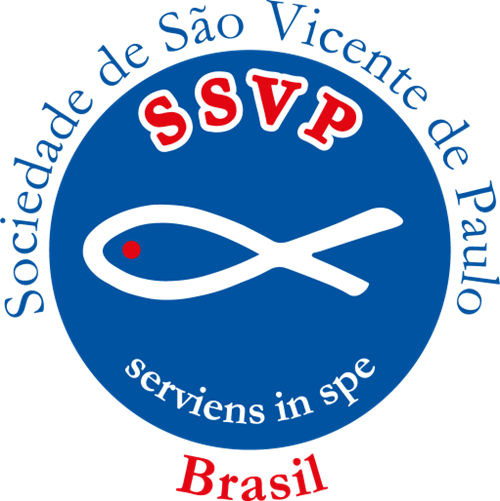 Conselho particular
Acompanhar e  monitorar  a formação das conferências;
 
Cuidar para  que os novos Confrades e Consócias façam o Módulo de Formação Básica e Espiritualidade Vicentina antes da proclamação;
 
Participar da Ecafo do Conselho Central e da reunião mensal do Conselho Particular;
Liderança de Ecafo
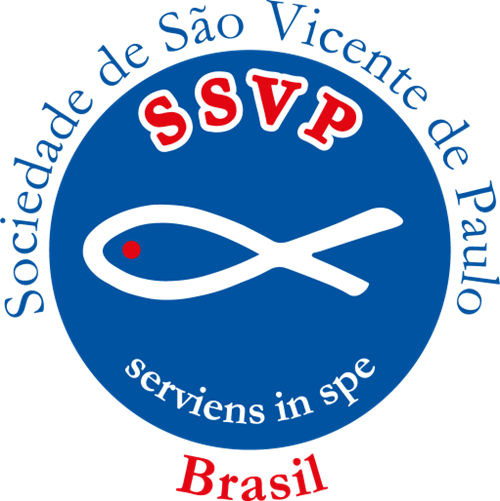 Conselho particular
Colaborar  com o Conselho Particular no cumprimento da Regra;

Assegurar para que as diretorias de Conferências façam Módulo de Capacitação para Novas Diretorias antes da posse.
Liderança de Ecafo
Conselho particular
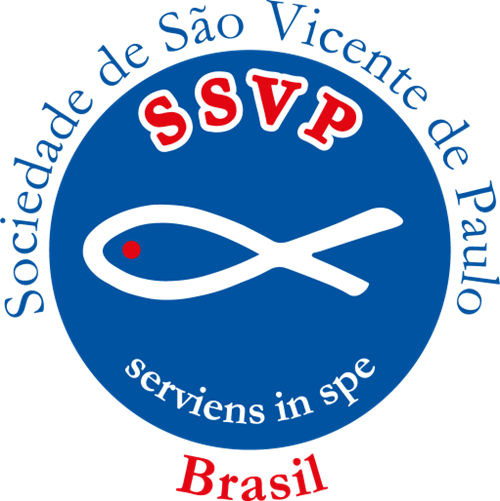 Colaborar com o(a) coordenador(a) do Conselho Central no preenchimento do relatório das atividades da Ecafo;

Participar efetivamente da diretoria do Conselho Particular;

Orientar quanto à leitura e a reflexão do Ano Temático

Trabalhar em conjunto com a CJ, CCA
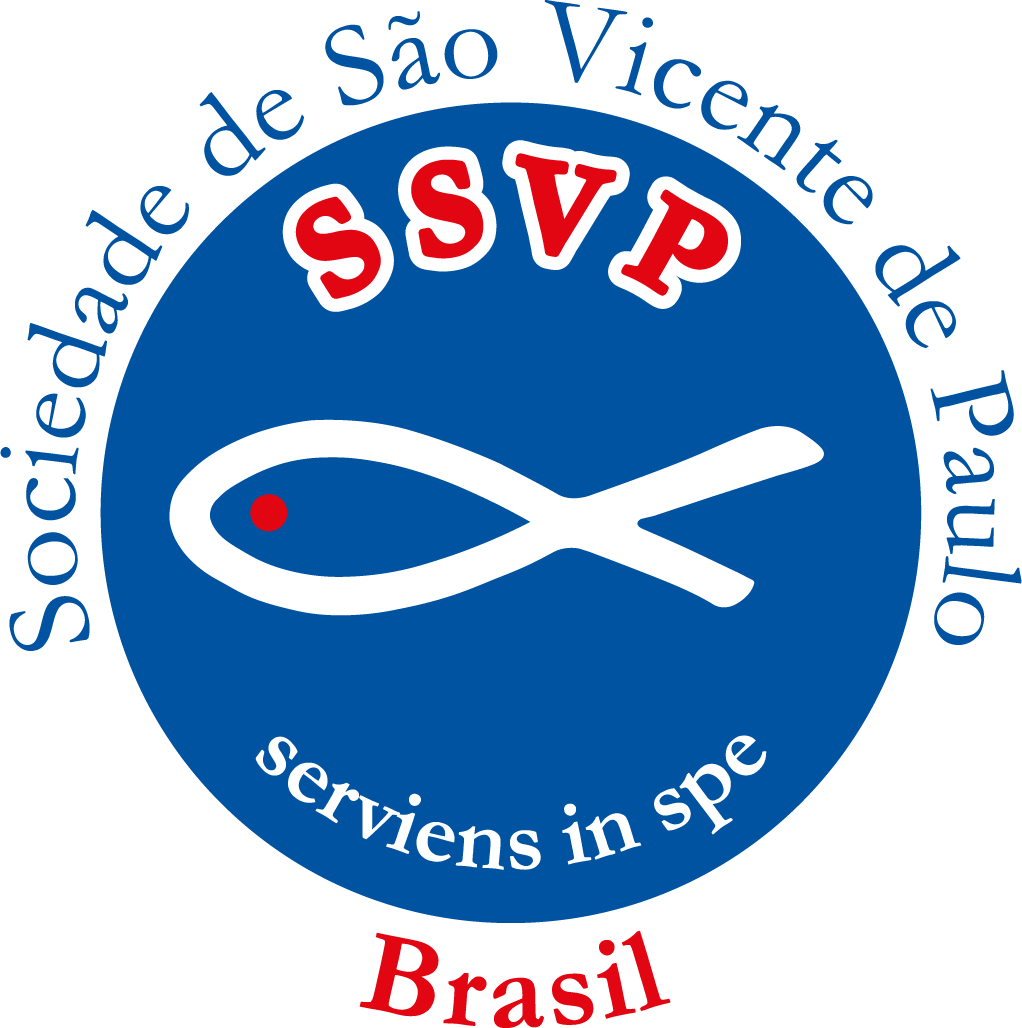 Conselho Central
Liderança de Ecafo
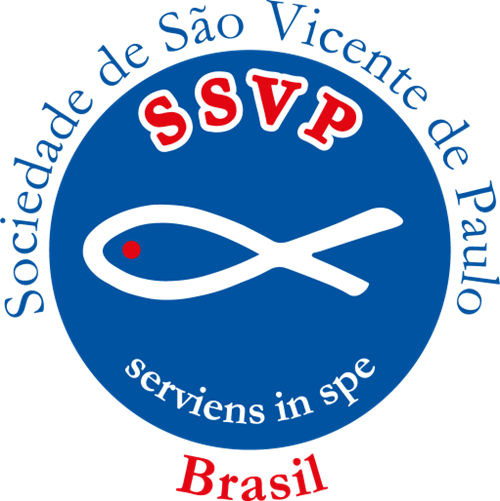 Conselho Central
Estudar e conhecer os Módulos;

Conhecer as funções da Ecafo.

Aplicar os Módulos e outros eventos de formação em sua área de atuação;
Liderança de Ecafo
Conselho Central
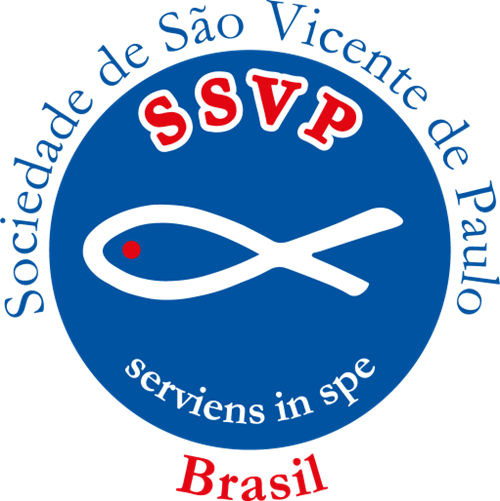 Definir a equipe de trabalho da Ecafo: Art.198, III
- corpo docente (palestrantes / professores/formadores);
- equipe auxiliar (recepção, secretaria, canto, decoração, etc); 
- equipe  de serviço (preparação de alimentos, lanche, limpeza etc.); 

Auxiliar  no planejamento anual do Conselho Central;

Fazer com que as orientações do Conselho Metropolitano cheguem até as bases (Conselho Particular e Conferências);
Liderança de Ecafo
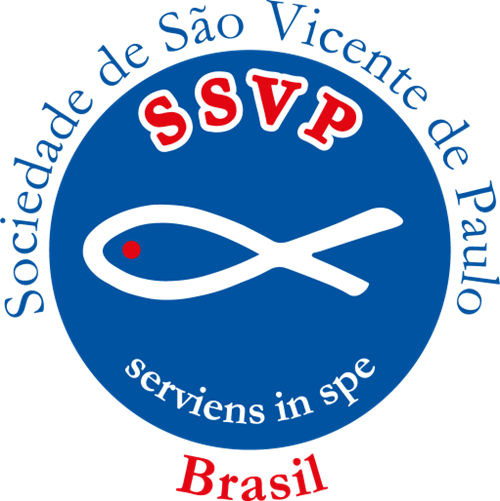 Conselho Central
Executar o trabalho de formação em todas as suas dimensões;

Participar efetivamente da diretoria do Conselho Central;

Participar das reuniões da Ecafo do CM;
Liderança de Ecafo
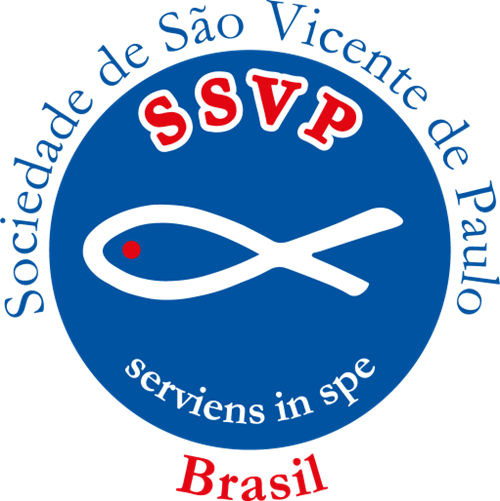 Conselho Central
Organizar a aplicação do Módulo de formação para 
as Novas diretorias dos Conselhos Particulares e Obras Unidas;

Organizar a aplicação do Módulo de formação para funcionários das Obras Unidas.
Liderança de Ecafo
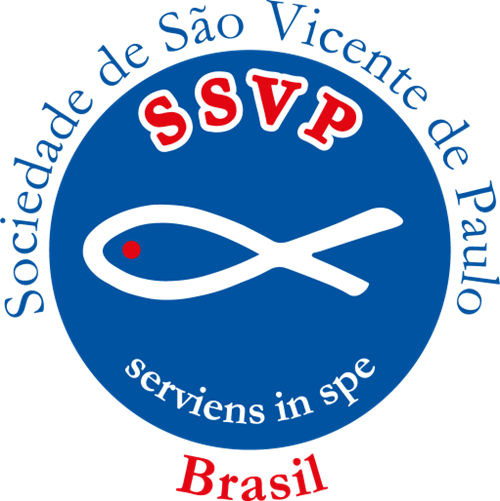 Conselho Central
Fazer reunião mensal para planejar e avaliar os encontros, as visitas, etc.;

Participar dos eventos promovidos pela Ecafo do CM e/ou Regional; quando solicitado;

Trabalhar em conjunto com a CJ, CCA, Missão, Decom
Liderança de Ecafo
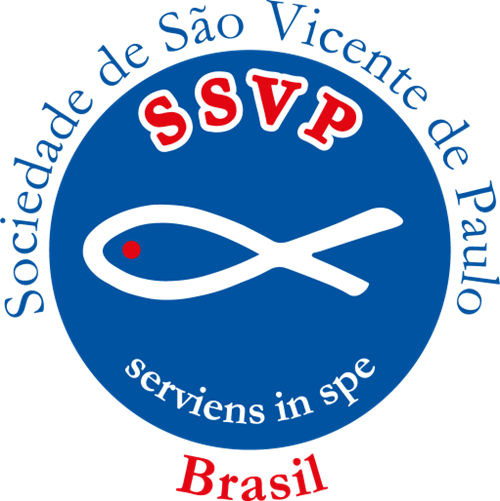 Conselho Central
Cuidar para que nenhuma Conferência e Conselho Particular tomem posse sem passar pelo Módulo de Capacitação para novas Diretorias;

Cuidar para que o Livro do Ano Temático chegue até às bases e que as conferências o utilizem como leitura reflexiva.

Incentivar e orientar sobre os projetos de mudança de estruturas nas conferências; (Projetos sociais, 13 casas, projeto investindo na vida, etc.)
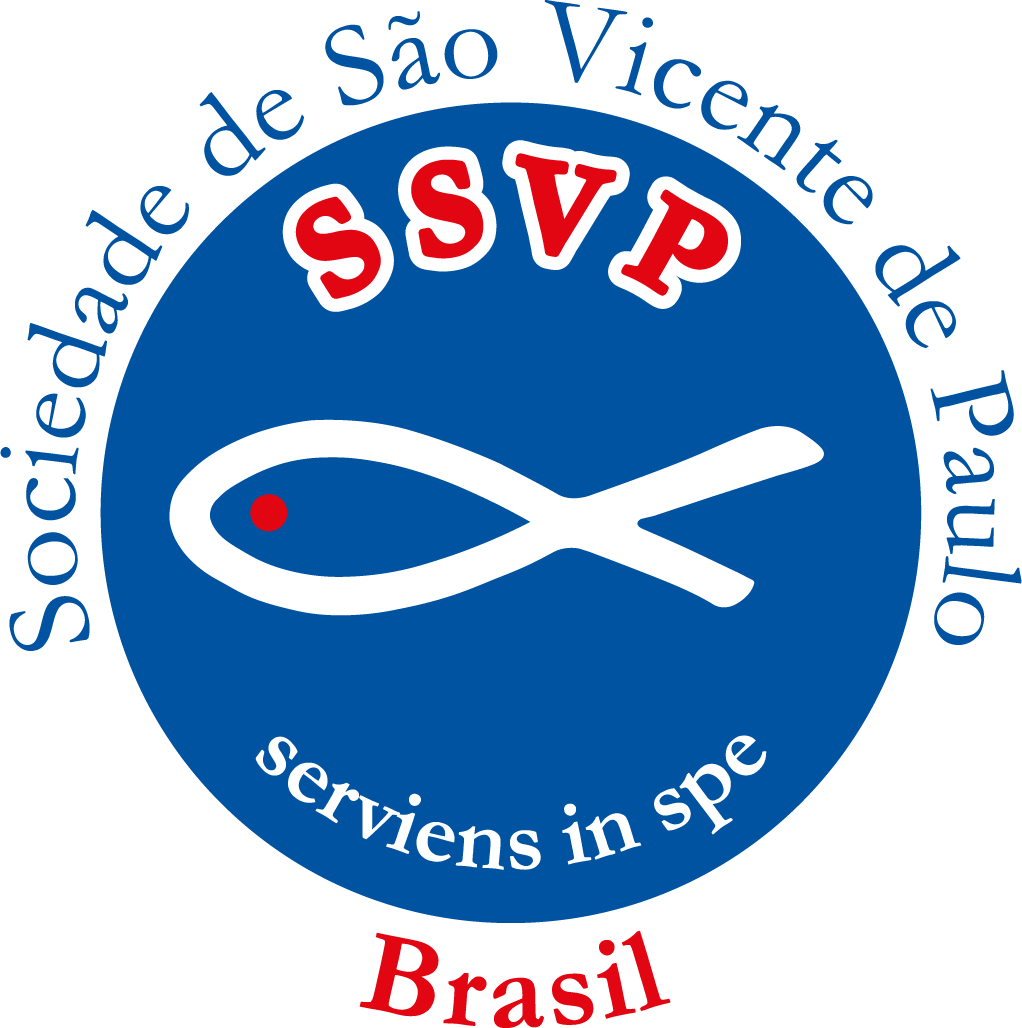 Conselho Metropolitano
Liderança de Ecafo
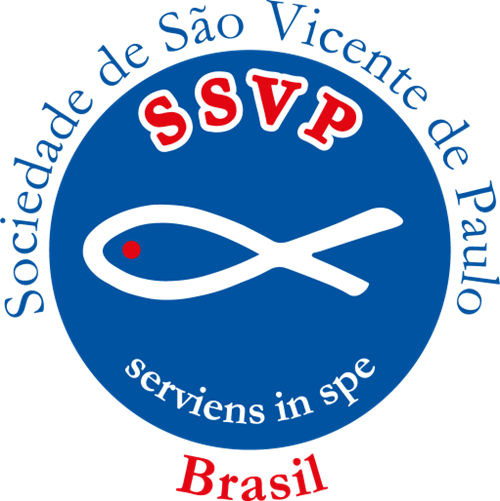 Conselho Metropolitano
Estudar e conhecer os Módulos;

Conhecer as funções da Ecafo de todos os escalões.

Aplicar os módulos que são  de sua responsabilidade;
Liderança de Ecafo
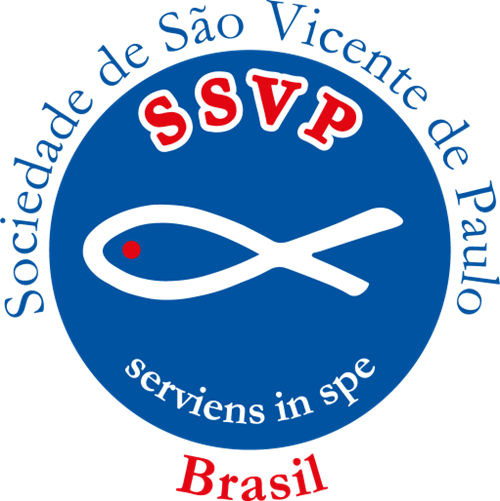 Conselho Metropolitano
Ser parceiro e Colaborador dos representantes da Ecafo na Hierarquia superior;

Dar formação de acordo com as necessidades encontradas;
Liderança de Ecafo
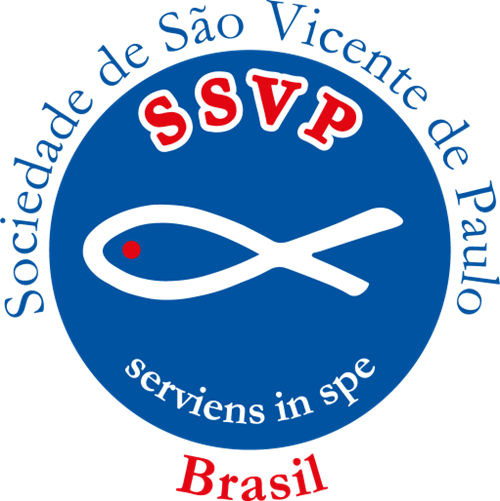 Conselho Metropolitano
Dar suporte a Ecafo dos conselhos centrais;

Enviar  relatórios para a Ecafo Regional;

Participar efetivamente da diretoria do Conselho Metropolitano;
Liderança de Ecafo
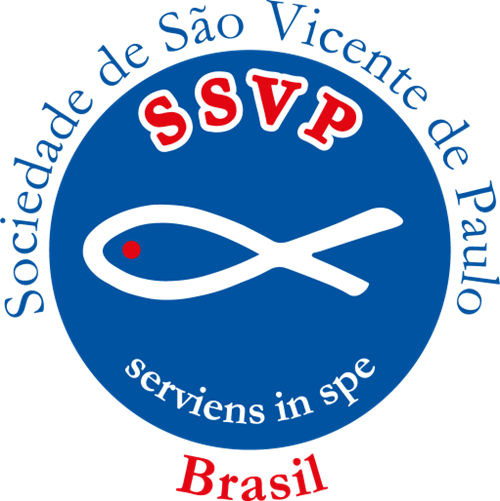 Conselho Metropolitano
Trabalhar em conjunto com outros departamentos; CCA, CJ, DENOR, DECOM, MISSÃO, ASSESSORES ESPIRITUAIS;

Participar dos eventos promovidos pela regional e nacional;

Orientar os coordenadores de Ecafo dos CCs, e colaborar em seus eventos;
Liderança de Ecafo
Conselho Metropolitano
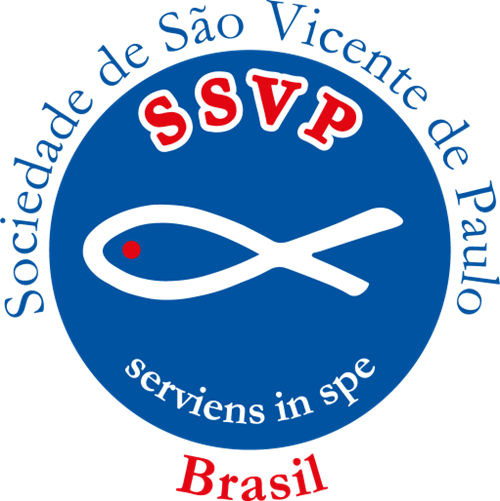 Organizar a aplicação do Módulo de capacitação para 
as Novas diretorias nos CCs;

Ajudar o presidente do CM na elaboração do  planejamento anual;

Fazer reuniões com os coordenadores de Ecafo dos CCs;

Se necessário auxiliar os(as) coordenadores(ras) de Ecafo de Conselhos Centrais na aplicação do Módulo de formação para as novas diretorias nos CCs e nas OU e formação para funcionários.
Liderança de Ecafo
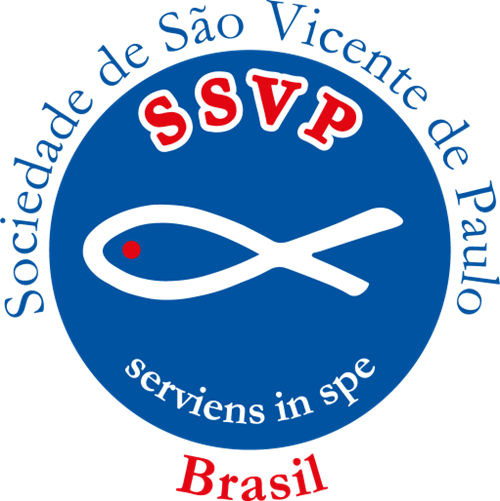 Conselho Metropolitano
Cuidar para que as formações estejam em acordo com o carisma e com a espiritualidade vicentina;

Orientar quanto ao tema de trabalho proposto pelo CNB: Módulos prioritários

Orientar quanto ao uso dos Livros dos Anos Temáticos;
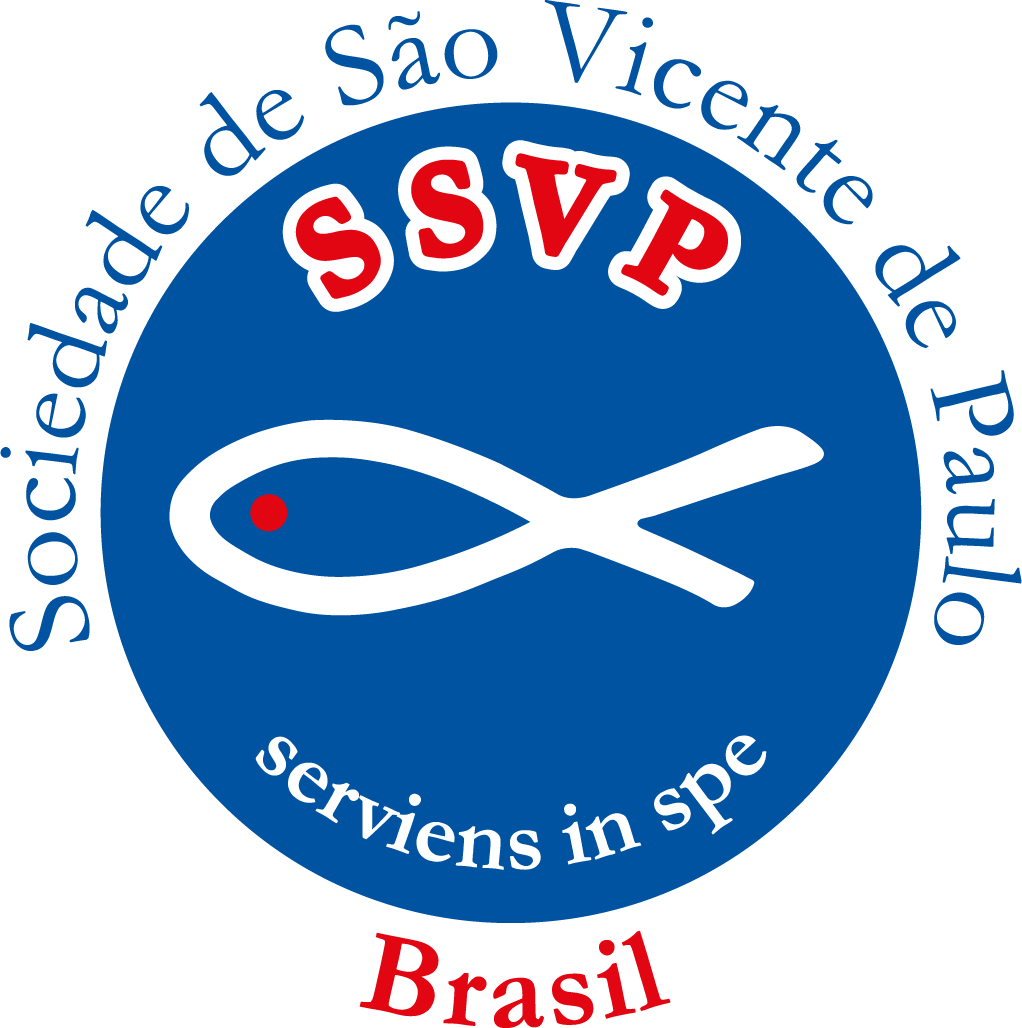 REGIONAL - CNB
Liderança de Ecafo
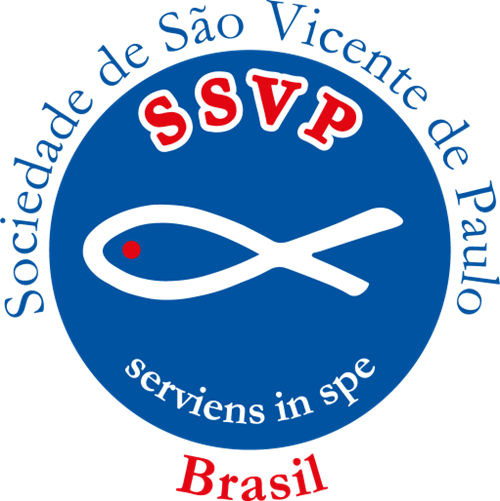 Regional do CNB
O(a) coordenador(a) regional da Ecafo é o representante da Ecafo do CNB na região, portanto precisa estar atento e executando as funções, que são:
Liderança de Ecafo
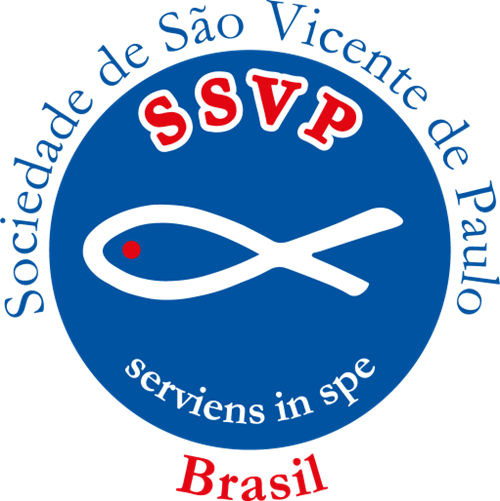 Regional do CNB
Estudar e conhecer os Módulos;

Conhecer as funções das Ecafo de todos os Escalões.

Visitar os Conselhos  Metropolitanos e reunir com  a Ecafo;

Trabalhar em equipe com os coordenadores de CJ e CCA;
Liderança de Ecafo
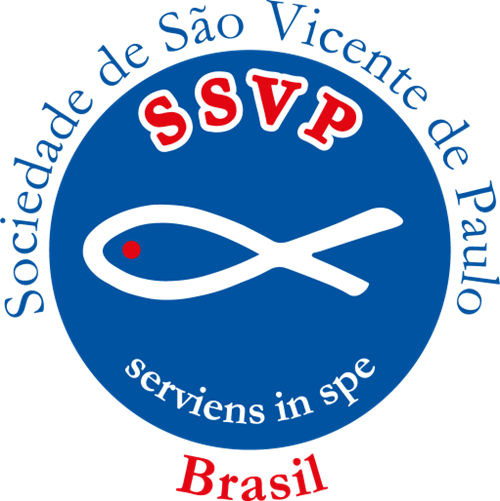 Regional do CNB
Orientar e formar a Ecafo dos CMs e estar junto apoiando e auxiliando no que for necessário.

Organizar a  aplicação do módulo de formação para Novas Diretorias no CMs (e/ou aplicá-lo);

Participar da reunião da regional e aproveitar para reunir com as coordenações de Ecafo dos CMs;
Liderança de Ecafo
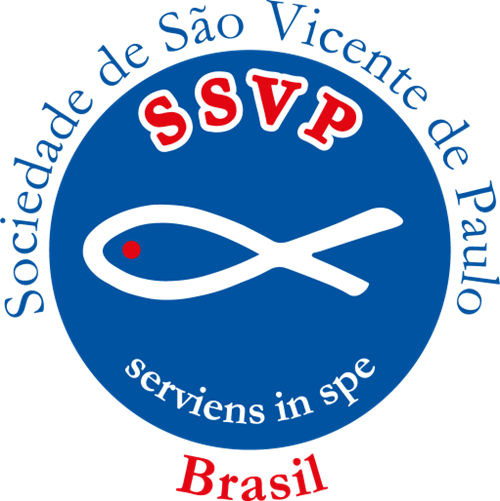 Regional do CNB
Participar de eventos e reuniões do CNB, quando solicitado;

Certificar se as orientações e as informações estão chegando às bases;

Manter sempre em contato com os coordenadores dos CMs, orientando e passando informações;
Liderança de Ecafo
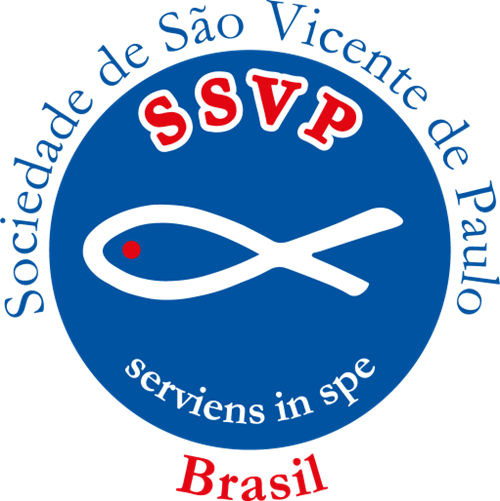 Regional do CNB
Colaborar com os encontros dos Conselhos Metropolitanos;

Cobrar dos coordenadores de CM quanto  à aplicação dos Módulos e demais subsídios de formação;

Certificar sempre se todos CM tem Ecafo;

Estar atentos quanto às funções dos coordenadores dos CM;
Liderança de Ecafo
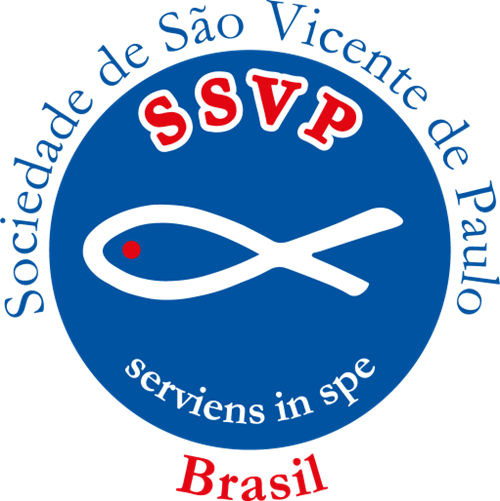 Regional do CNB
Sempre que reportar aos coordenadores, seja através de cartas, telefones, e-mails, deverá comunicar também ao presidente do CM;

Conhecer  a organização das Ecafo em sua região e fazer um levantamento de como está a situação das FORMAÇÕES realizadas;
Liderança de Ecafo
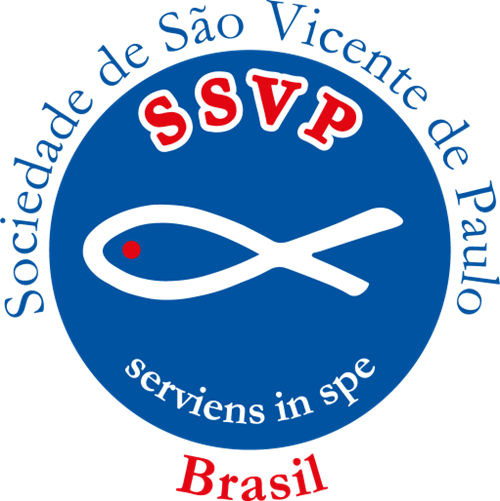 Regional do CNB
Monitoramento periódico das Ecafo, através de relatórios;

Repassar material de formação e de informação;

Manter um bom relacionamento com as coordenações de Ecafo;

Trabalhar em conjunto com as outras coordenações; CCA, CJ, e com as (os) vices regionais;
Liderança de Ecafo
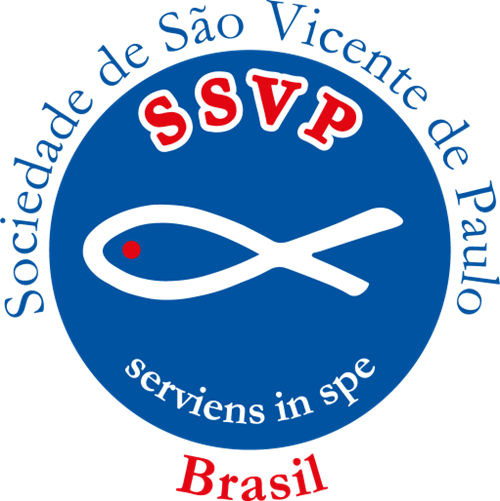 Regional do CNB
Ser apoio para os coordenadores de Ecafo e manter uma “biblioteca” de materiais manual e virtual para atender aos coordenadores.

Enfim, a Ecafo regional  precisa manter o foco na formação, e cuidar para o bom funcionamento da Ecafo dos demais escalões.
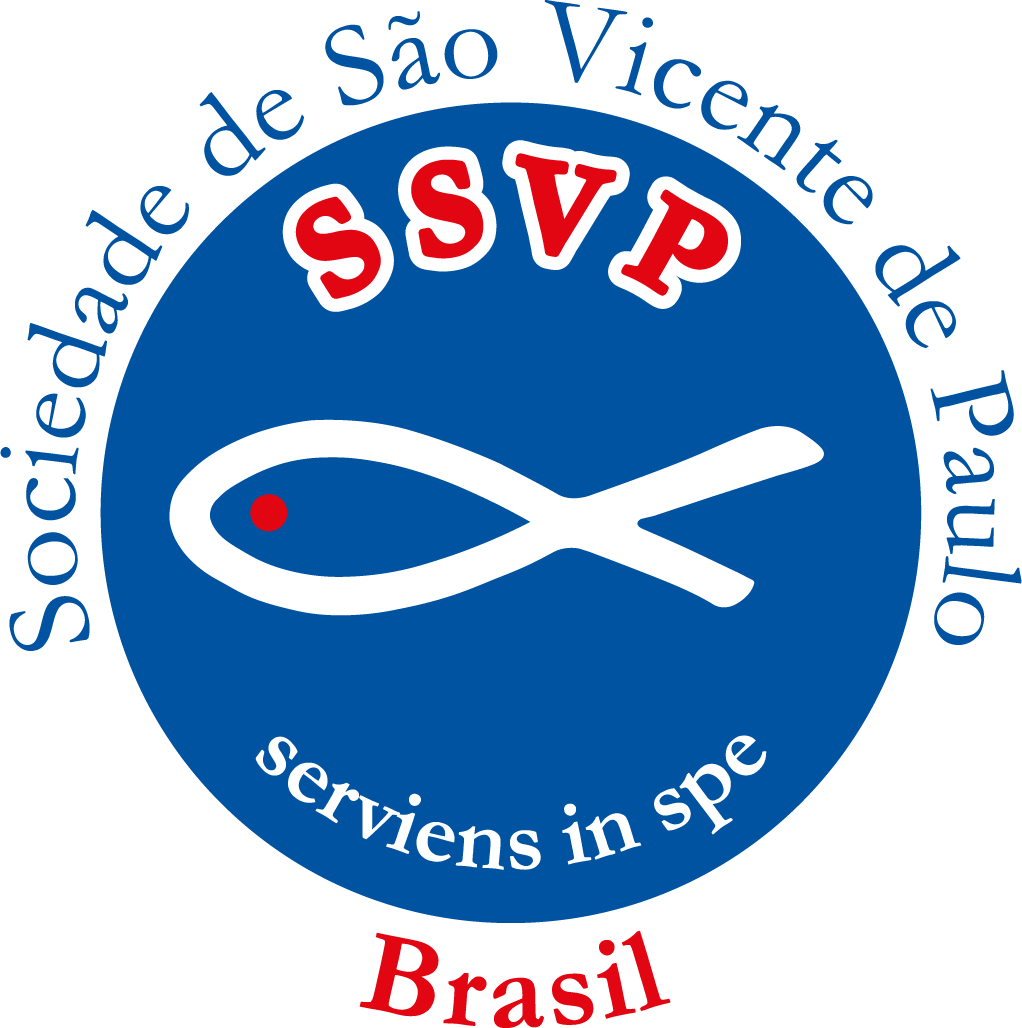 CONSELHO NACIONAL 
DO BRASIL
Liderança de Ecafo
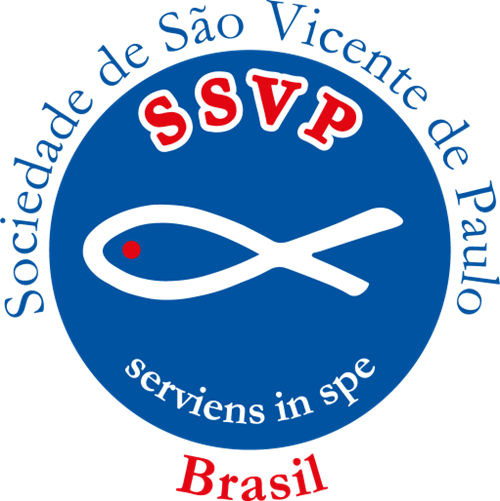 Conselho Nacional do Brasil
A Coordenação Nacional da Ecafo será constituída por um(a) Coordenador(a) e pelas Coordenaçõs Regionais.
Liderança de Ecafo
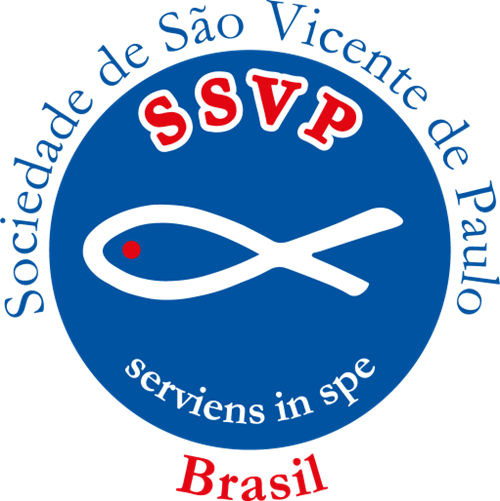 Conselho Nacional do Brasil
Quando possível, e sempre respeitando o conteúdo, a estrutura e a espiritualidade vicentina, o Assessor Espiritual seja convidado a participar e colaborar na organização e realização dos cursos promovidos pela Ecafo.
Liderança de Ecafo
Conselho Nacional do Brasil
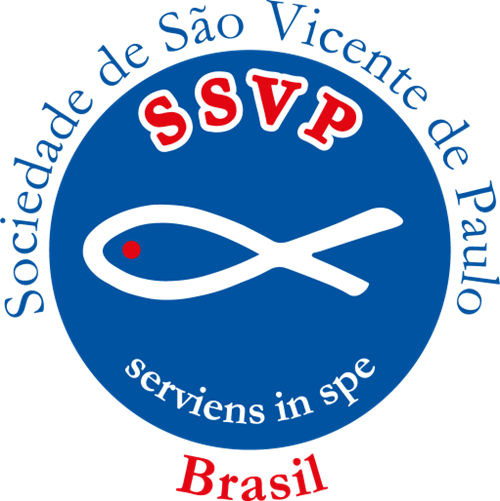 - Cuidar para que a formação aconteça em todo o Brasil;

- Pensar a Ecafo; 

 Criar mecanismos de formação; 

 Orientar a formação;

 Verificar se a formação está acontecendo em todos os escalões;

 Dar todo suporte necessário para a formação;
Liderança de Ecafo
Conselho Nacional do Brasil
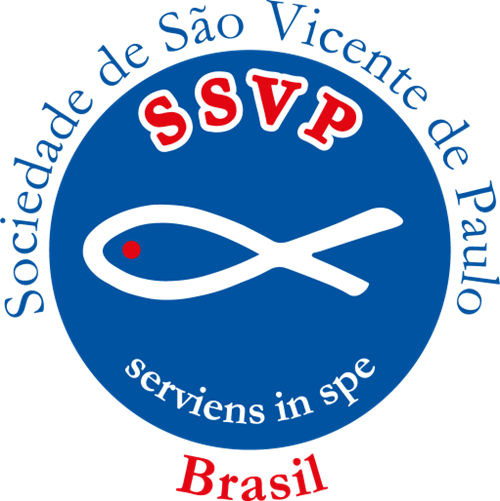 Aplicar o Módulo de Capacitação para Novas Diretorias 
nos CM;

- Nomear os coordenadores regionais da Ecafo;

- Elaborar programas de formação, colocando sob  a aprovação do CNB;

- Realizar periodicamente reuniões com os coordenadores regionais;

- Manter contato constante com os coordenadores regionais e participar de seus eventos sempre que possível;

Enviar ao CNB, planejamento e relatório de suas atividades;
Liderança de Ecafo
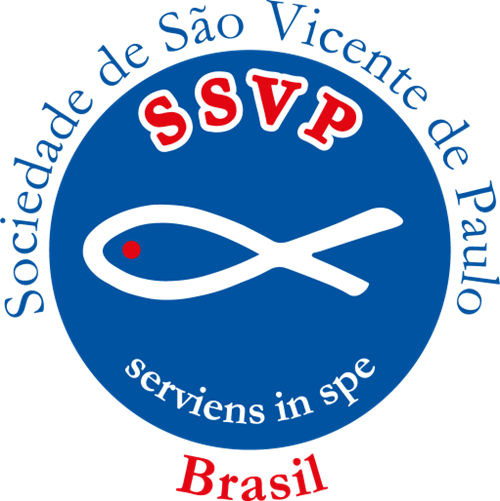 Conselho Nacional do Brasil
Fazer a previsão orçamentária de suas atividades e enviar ao CNB no prazo estabelecido;

Prestar contas das despesas com as devidas notas fiscais ou cupom fiscal , junto à tesouraria do CNB no prazo estabelecido, incluindo as despesas dos coordenadores regionais;
Liderança de Ecafo
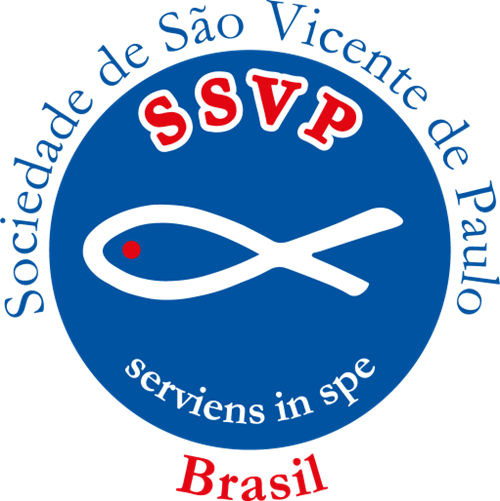 Conselho Nacional do Brasil
Desenvolver outras atividades de formação sempre que necessária;

Cobrar dos coordenadores regionais suas tarefas;

Substituir o coordenador regional se for necessário.

Enfim, dar todo suporte e atenção para que a formação aconteça de fato em todo Brasil.
Liderança de Ecafo
Trabalhar em equipe
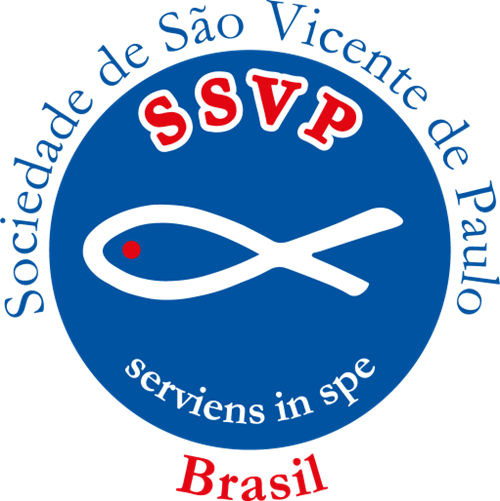 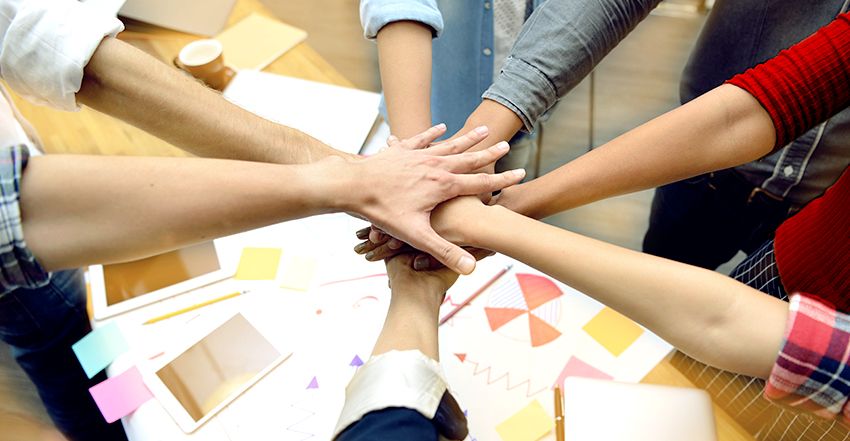 Para vencer a pobreza
Liderança de Ecafo
Trabalhar em equipe
Trabalho unido e coordenado, para que a formação chegue a todas as conferências, para reanimá-las.
Utilizar linguagem acessível, cheia de alegria e responsabilidade. 
Divulgar as formações nas comunidades e aos párocos, para que alguém não vicentino se sinta tocado e venha fazer parte.
Liderança de Ecafo
Trabalhar em equipe
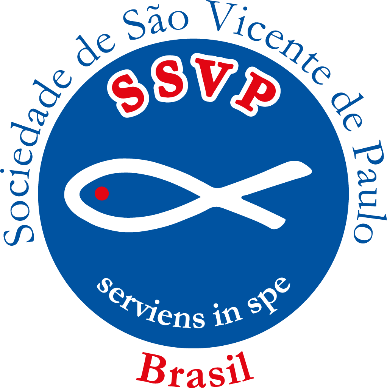 CJ
CCA
Decom
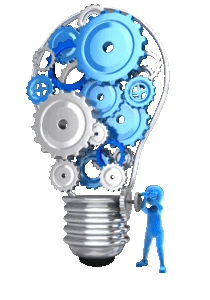 MISSOES
A SUA COMUNIDADE
SSVP
OBRA UNIDA
Denor
FAMILIA VICENTINA
OBRA ESPECIAL
Ecafo
MEMBROS DA DIRETORIA
ASSESSOR ESPIRITUAL
CM / CC  / OU / CP / OE / CONFERENCIA
Liderança de Ecafo
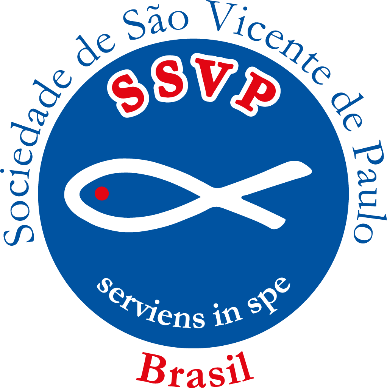 CONCLUINDO

- As coordenações de Ecafo  precisam estudar e conhecer os Módulos de Formação.

- Precisam estar em constante formação através de estudos da vida de nosso patrono, de nossos fundadores e daqueles que contribuíram para que a SSVP crescesse até os dias atuais;

- Tomar conhecimento e ler as literaturas vicentinas;

- E acima de tudo gostar de trabalhar com a formação, ser entusiasmado, motivador e empreendedor.
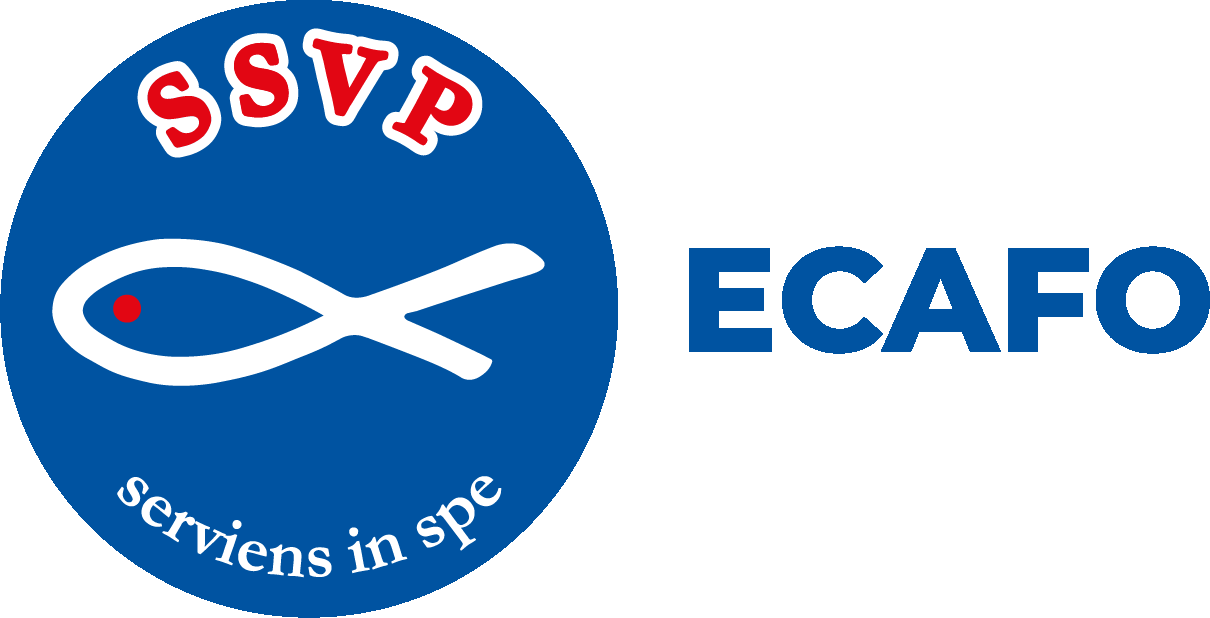 Louvado Seja Nosso Senhor Jesus Cristo! 
ecafo@ssvpbrasil.org.br
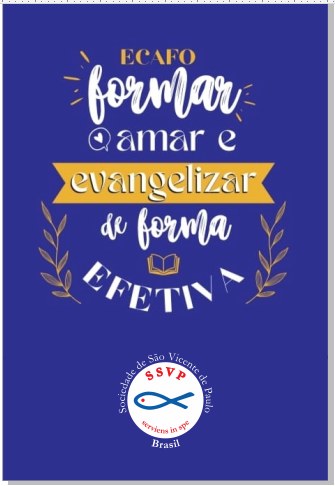